21.2.2017
Kokeile uutta Celianetiätestiympäristössä
1
Aiheet
Yleistä
Avaa sivu ja kirjaudu sisään
Luo itsellesi omat tunnukset
Kirjaudu omilla tunnuksillasi
Rekisteröi uusi asiakas
Katso Asiakaslista ja muokkaa tietoja
Muokkaa toisessa kirjastossa olevan asiakkaan tietoja
Lue ohjeita
Hae ja lainaa kirja
Kuuntele tai poista kirja
Tee omia kokeiluja
2
1. Yleistä
Yleisempää tietoa muutoksista saat ppt-esityksestä Uusi Celianet, tässä on vain ohjeet kokeiluun.

Ennen uuden Celianetin käyttöönottoa voit kokeilla toimintoja testiympäristössä.

Testiympäristöstä ei välity mitään lopulliseen uuteen Celianetiin.

Etene tämän ohjeen mukaan.

Voit vapaasti lisäillä ja lisätä asiakkaita, poistella lainoja yms.

Palautteita voi lähettää suoraan elina.kilpio@celia.fi
3
2. Avaa sivu ja kirjaudu sisään
Avaa sivu stage.celianet.fi

Kirjaudu oikeasta yläreunasta sisään jommallakummalla näistä pääkäyttäjän tunnuksista:käyttäjätunnus: rekisteroija.testi1@kirjasto.fi	salasana: rekitest1käyttäjätunnus: rekisteroija.testi2@kirjasto.fisalasana: rekitest2

Koska näitä samoja pääkäyttäjän tunnuksia käyttää nyt testissä moni, kokeile myöhemmin, jos et heti pääse sisään.

Ruotsinkielinen versio on vielä kesken, mutta sen saat esille valitsemalla kieleksi ruotsin ennen kirjautumista.
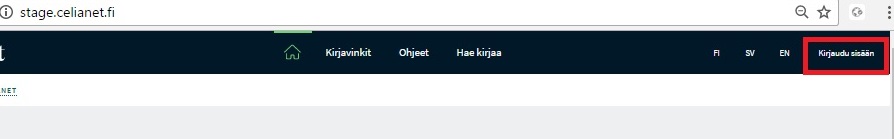 4
3. Luo itsellesi omat tunnukset
Mene yläotsikkoon Kirjaston ohjeet ja sieltä vasemmalta Rekisteröijät

Avaa vasemmalla alaotsikko Lisää uusi rekisteröijä 

Luo itsellesi oma tunnus, käytä käyttäjätunnuksena sähköpostiosoitetta.

Keksi itsellesi salasana.

Tunnuksista ei tule sähköpostiviestiä, muista siis tekemäsi tunnukset!
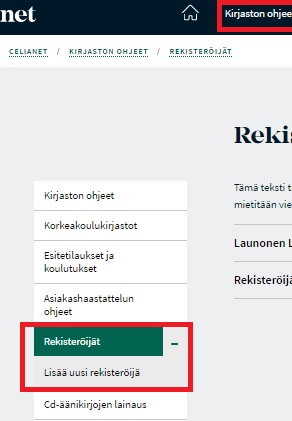 5
4. Kirjaudu omilla tunnuksillasi
Kirjaudu nyt ulos pääkäyttäjän tunnuksista.






Kirjaudu sitten sisään omilla tunnuksillasi.

Käytä (testiympäristössä) jatkossa vain näitä omia tunnuksiasi.
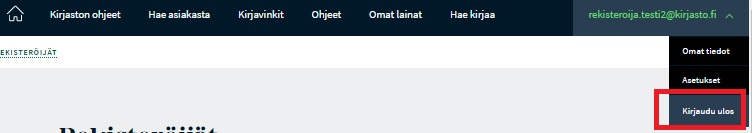 6
5. Rekisteröi uusi asiakas 1.
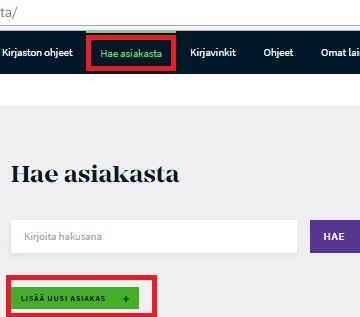 Luo testiä varten keksittyjä hetuja osoitteessahttp://www.lintukoto.net/muut/henkilotunnus/
Kopioi joku luomasi hetu ja Avaa otsikko Hae asiakasta.

Voit tarkistaa hakulaatikosta, onko hetu käytössä.

Valitse kohta Lisää uusi asiakas
7
5. Rekisteröi uusi asiakas 2.
Valitse, liitätkö asiakkaan cd-kerhoihin vai verkkopalveluun.
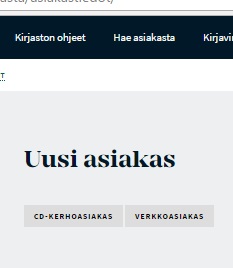 8
5. Rekisteröi uusi asiakas 3.
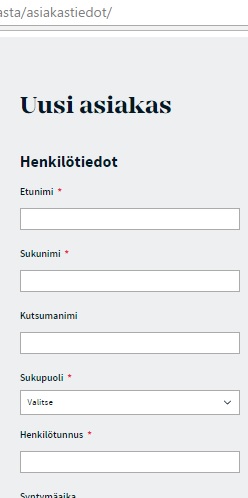 Cd-kerhoihin liitettävältä pitää valita joku kerho, sähköpostia ei tarvita.

Verkkopalveluun tarvitaan sähköposti. Käytä tässä testausvaiheessa jokaiselle rekisteröimällesi asiakkaalle omaa sähköpostiosoitettasi.

Täytettyäsi lomakkeen paina Lähetä.
Saat infon Tallennus onnistui.
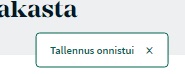 9
6. Katso Asiakaslista ja muokkaa tietoja
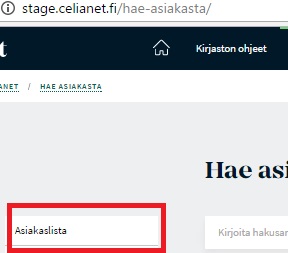 Avaa Asiakaslista. 

Rekisteröimäsi asiakas näkyy nyt listalla. 

Valitsemalla Muokkaa voit muokata asiakkaan tietoja.
10
7. Muokkaa toisessa kirjastossa olevan asiakkaan tietoja 1.
Kokeile, olisiko joku näistä hetuista vielä siirtämättä oman pääkäyttäjäsi kirjastoon:
120131-972W
210554-966N
181002A978R
091174-9768
140149-9161
260782-998S
060464-952A
301075-9746
080888-996E
140287-972E 
120131-969T
210554-955A
021000A997H
091178-9758
141247-9051
060764-987V
060856-9713
300171-959D
081182-999D
130297-979L
160299-937P 
130297-940B
11
7. Muokkaa toisessa kirjastossa olevan asiakkaan tietoja 2.
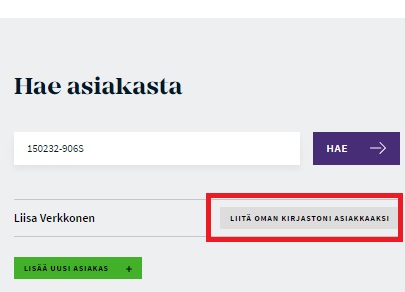 Kun haet asiakkaan tietoja, kirjoita hetu Hae asiakasta –kohdan kenttään.
Jos on toisen kirjaston asiakas, saat kuvan mukaisen tiedon. 
Et voi muokata asiakkaan tietoja liittämättä häntä kirjastoosi.
Valitse Liitä oman kirjastoni asiakkaaksi.
12
7. Muokkaa toisessa kirjastossa olevan asiakkaan tietoja 3.
Sinua pyydetään vielä vahvistamaan, että haluat siirtää asiakkaan oman kirjastoosi.
Vastaa Kyllä.
Toiseen kirjastoon ei mene tietoa, että tämä asiakas sieltä poistui.
Hae asiakas nyt kirjastosi asiakaslistalta ja valitse Muokkaa, jos muokkaat tietoja.
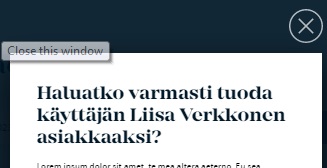 13
8. Lue ohjeita
Tutustu yläreunan otsikoihin.
Vain kirjastoille näkyvät Kirjaston ohjeet ja Hae asiakasta. Kaikki muut otsikot ovat yhteisiä asiakkaiden kanssa.
Katso kirjautumiskohdasta myös Omat tiedot ja Asetukset.
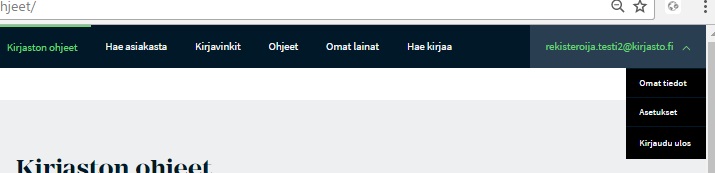 14
9. Hae ja lainaa kirja 1.
Valitse otsikko Hae kirjaa, jos mielessäsi on joku kirja tai Kirjavinkit, jos vain etsit jotakin.
Huom! Testiympäristössä ei ole aivan uusimpia kirjoja.
Haun katkaisumerkki on *
Voit vielä rajata hakua tai painaa vain Lainaa
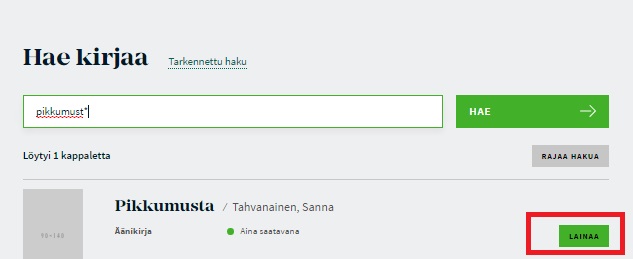 15
9. Hae ja lainaa kirja 2.
Valitse lainaustapa.
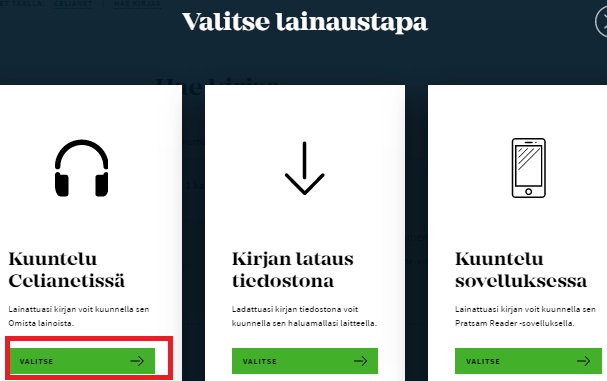 16
9. Hae ja lainaa kirja 3.
Lainaamisen jälkeen siirryt suoraan Omat lainat –sivulle.
Päivitä sivua (F5) saadaksesi kirjan valmiiksi esim. Celianetissä kuunneltavaksi.
HUOM! Kirjan siirto Pratsam Reader –sovellukselle ei toimi testiympäristössä.
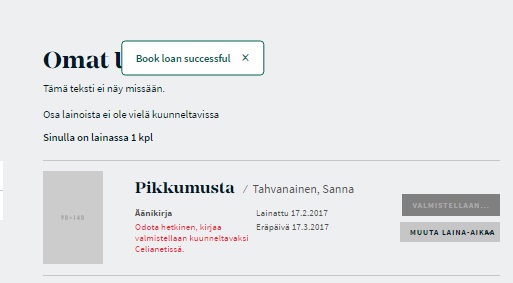 17
10. Kuuntele tai poista kirja
Avaa Kuuntele, jos lainasit kirjan Celianetissä kuunneltavaksi.
Jos et kuuntele, avaa Muuta laina-aikaa.
Valitse Poista laina.
Poista lainaamasi kirjat mahdollisimman pian, jotta pikku testiarkistomme ei täyty yli äyräiden.
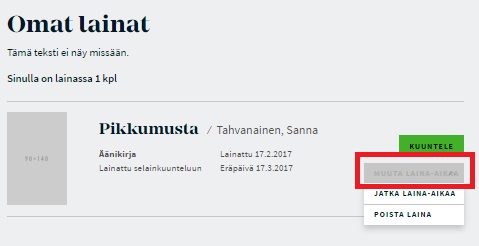 18
11. Tee omia kokeiluja
Jatka nyt kokeiluja mielesi mukaan.

Parannusehdotuksia voi laittaa Celiaan elina.kilpio@celia.fi


Onnistuneita kokeiluhetkiä!
19